ФОТОАЛЬБОМ
«ФИЗКУЛЬТУРНО – ОЗДОРОВИТЕЛЬНАЯ РАБОТА В ДОУ»
СПОРТИВНЫЕ СОРЕВНОВАНИЯ С ПЕРВОКЛАССНИКАМИ
«ПАПА, МАМА, Я – СПОРТИВНАЯ СЕМЬЯ»
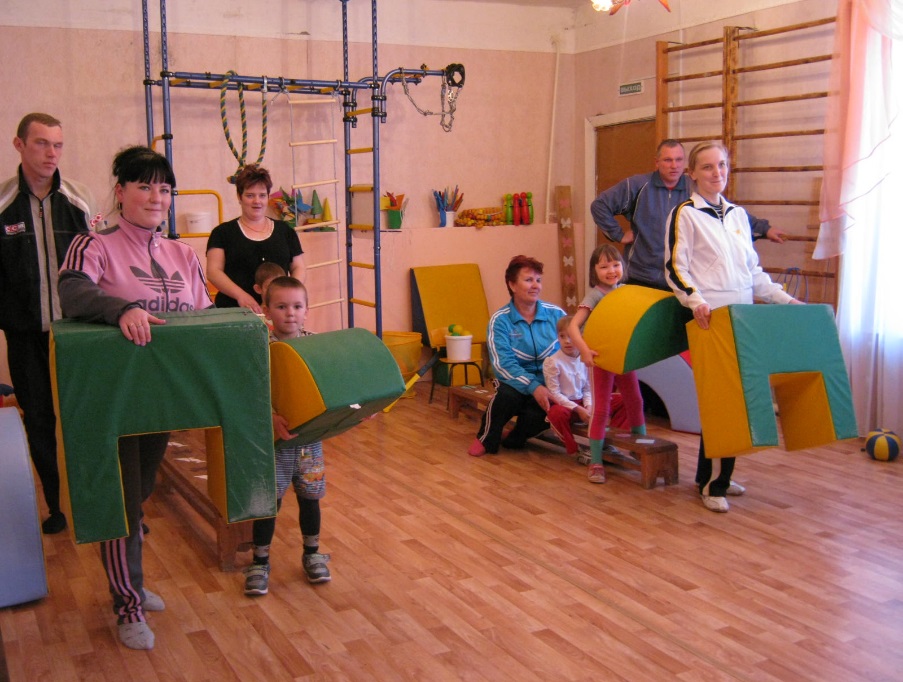 РАЙОННАЯ «МАЛЫШИАДА»
«ШИРОКАЯ МАСЛЕНИЦА»
РАЙОННЫЙ «ДЕНЬ БЕГУНА»
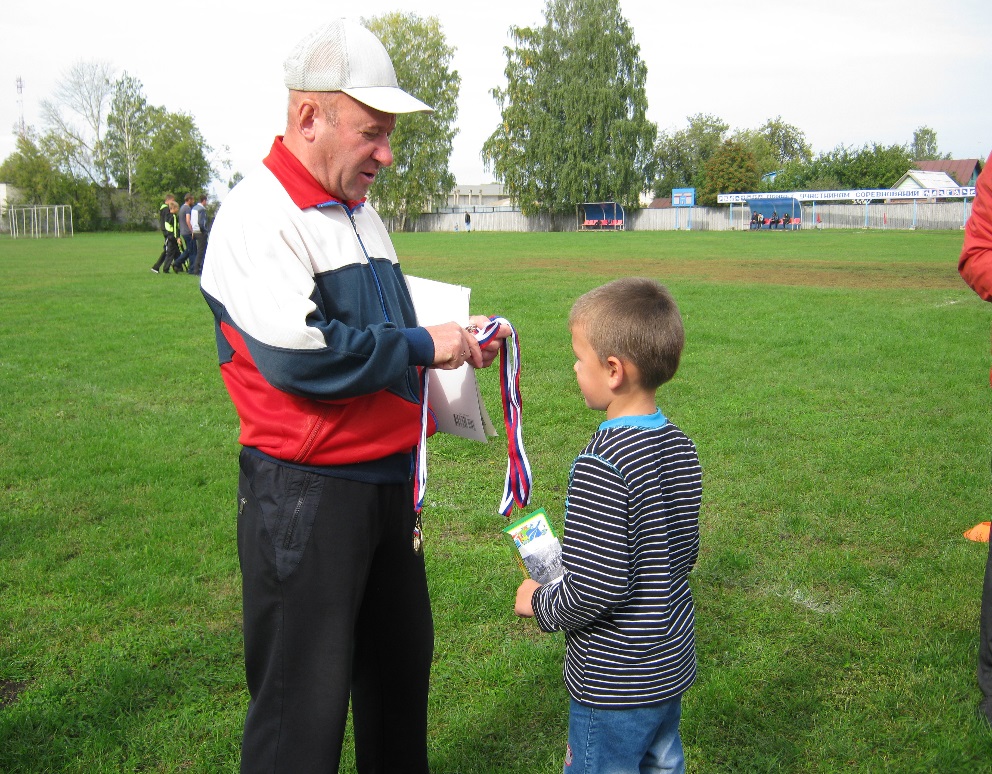 МИНИ – МУЗЕЙ ПО ОЛИМПИЗМУ
МАЛЫЕ ЗИМНИЕ ОЛИМПИЙСКИЕ ИГРЫ
ВОЕННО – СПОРТИВНАЯ ИГРА «ЗАРНИЧКА»
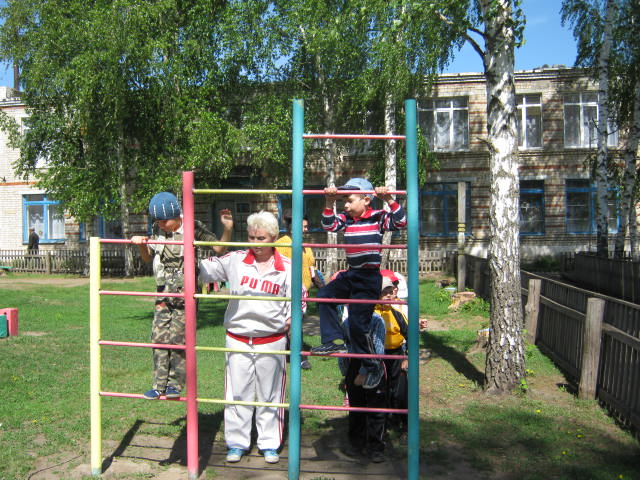 СПАСИБО ЗА ВНИМАНИЕ!!!